Bienvenue avec la méthode COLIN
4 fois primé par le Concours LépINE
LE PROGRAMME 1ère ANNEE + LE REPERTOIRE BONUS 1ERE ANNEE
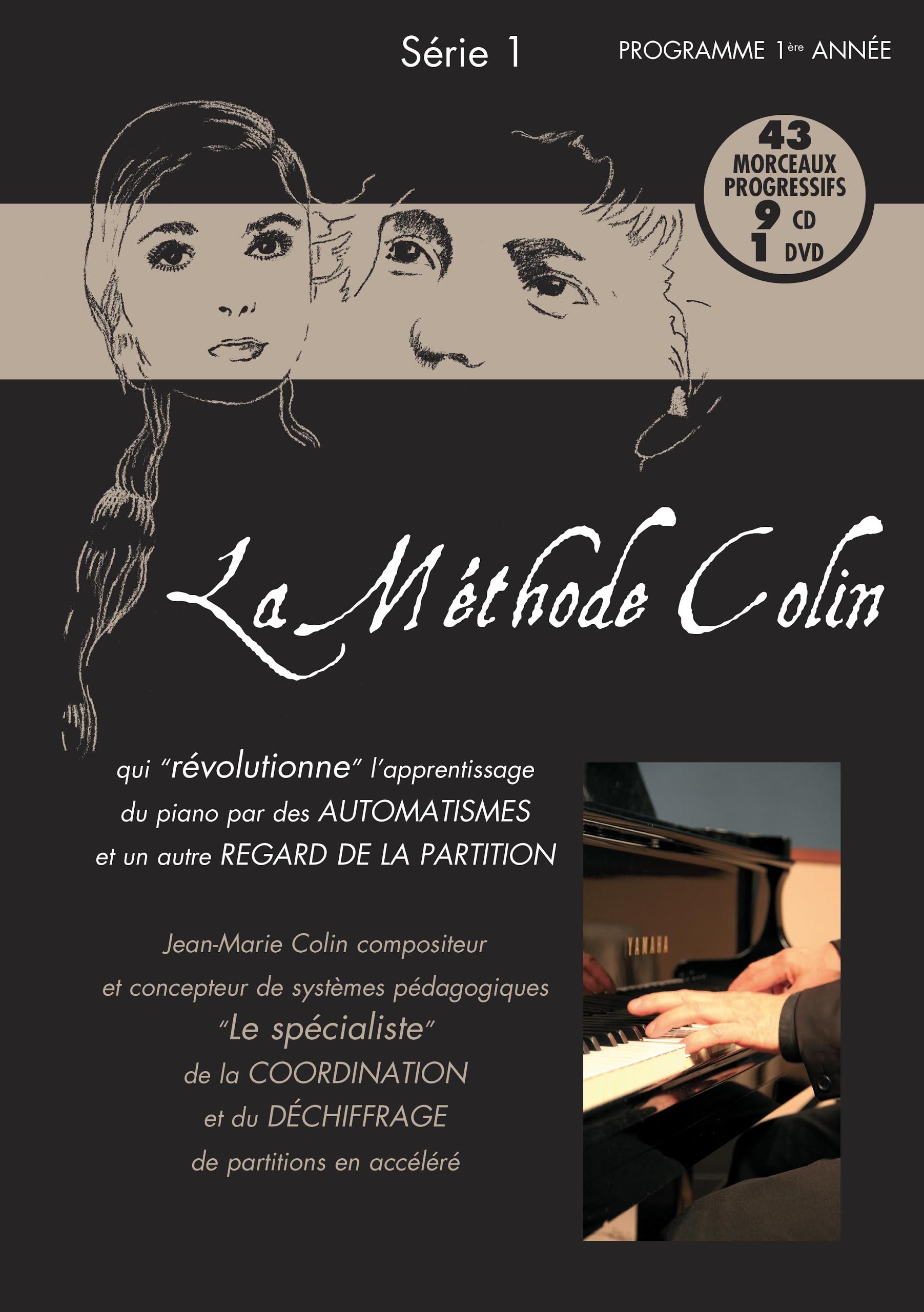